Unit VI
World War II



Part II
Unit VI
World War II
Part II

The Pacific War Against Japan
1941-1943
Japan Strikes in the Pacific
1941
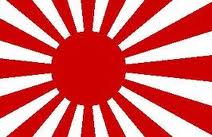 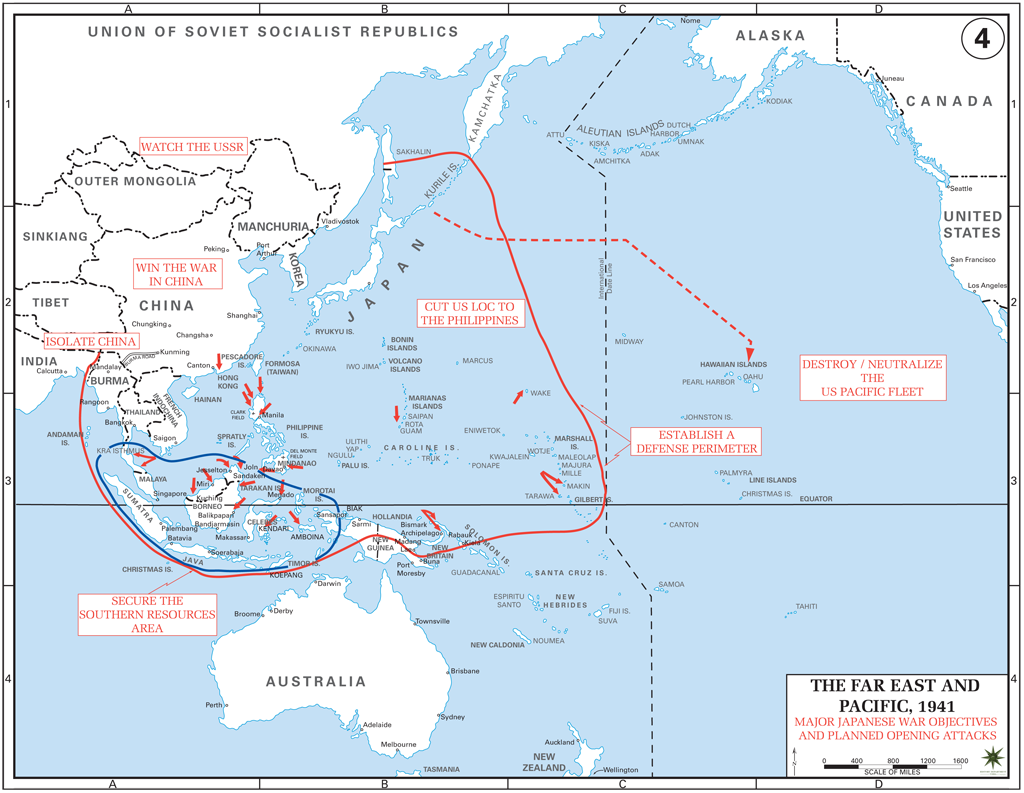 Dec. 7, 1941Attack on Pearl Harbor
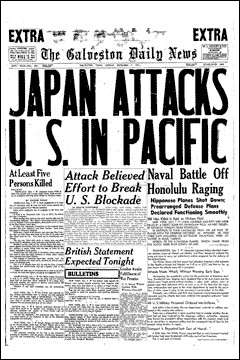 In surprise attack on U.S.
	naval base in Hawaii, Japan
	destroyed almost the entire
	U.S. Pacific fleet.
Pearl Harbor  & FDR Speech
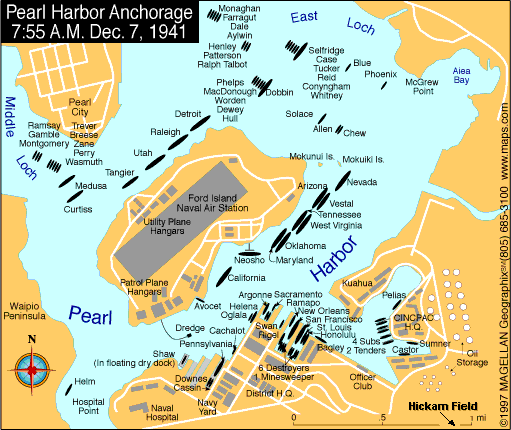 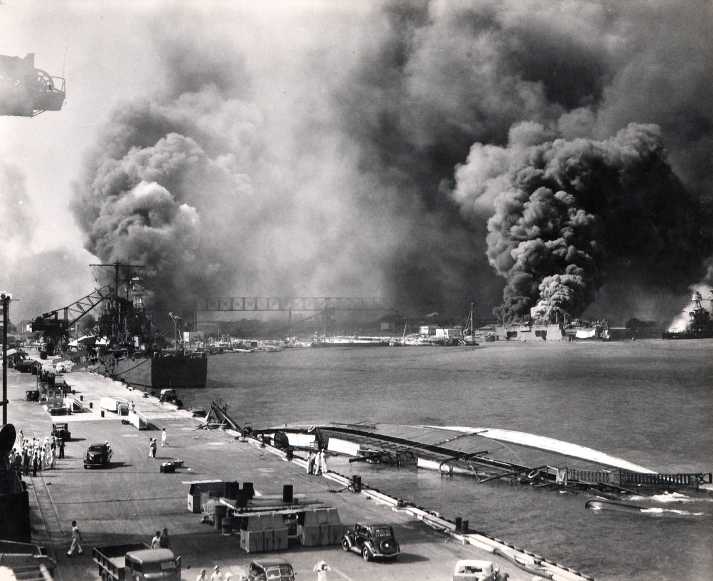 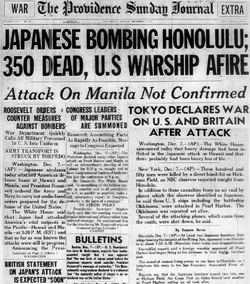 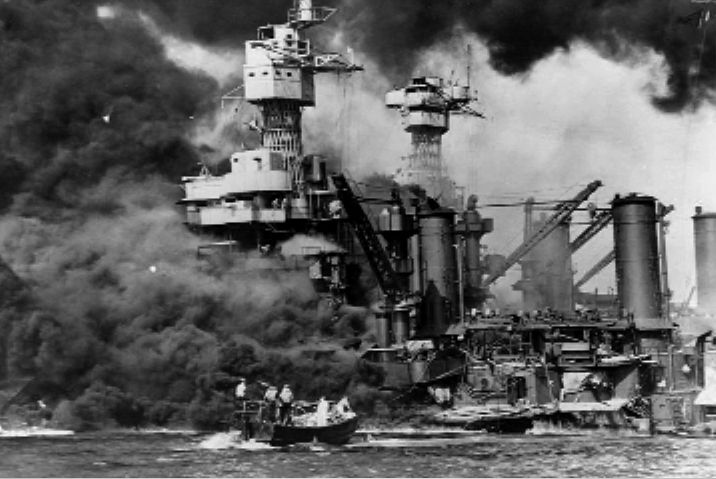 The biggest loss at Pearl Harbor was the USS Arizona, on which 1,177 crewmen were killed.

A 1,760 pound bomb smashed through her decks and ignited her forward ammo magazine causing a terrible explosion. 

Fewer than nine minutes later she was underwater.
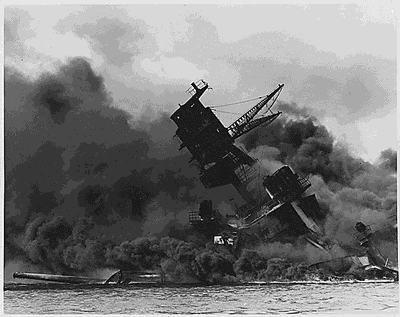 U.S.S. Arizona
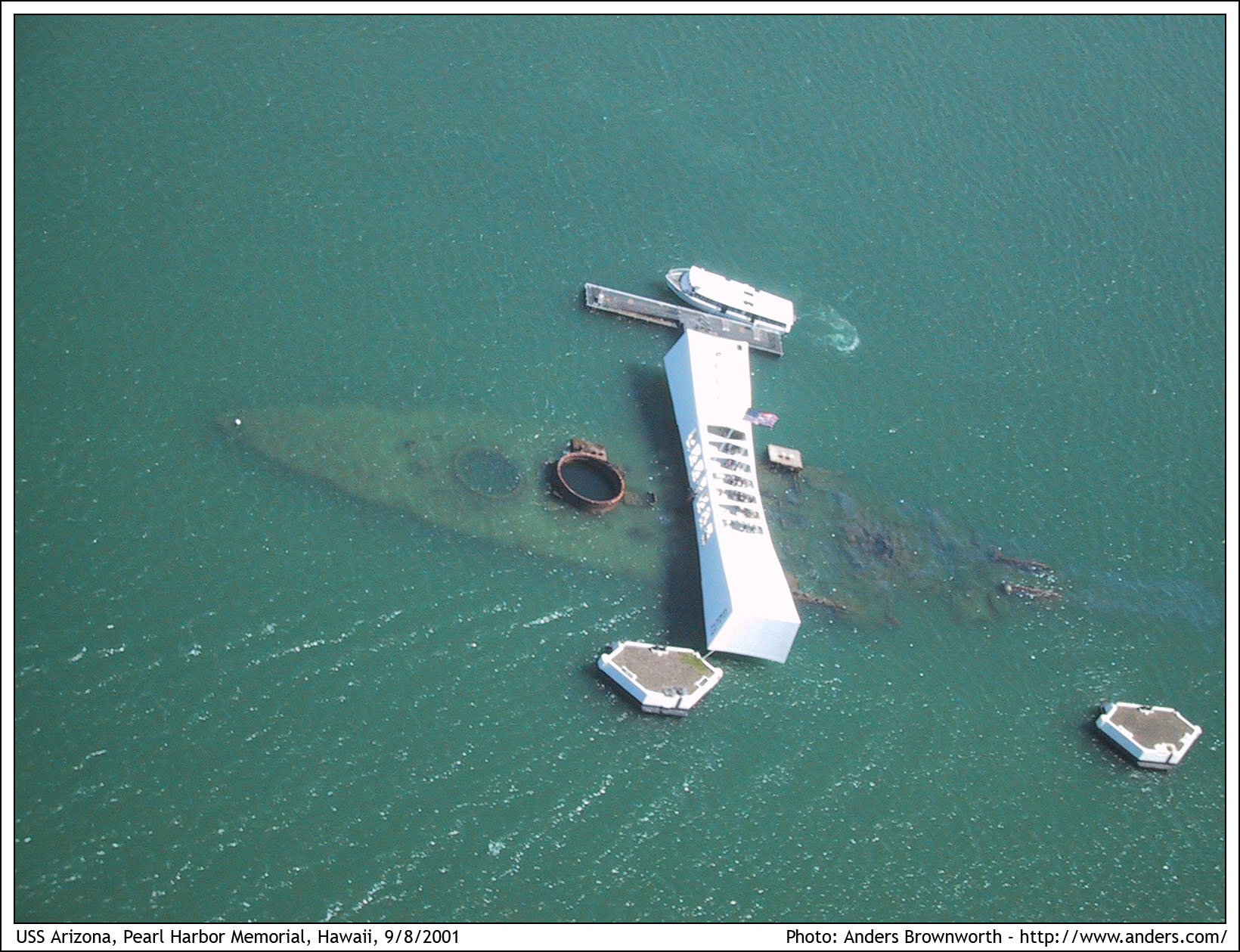 U.S. Losses at Pearl Harbor
LOSSES
2,280 American servicemen and 68 civilians were dead. 1,109 were injured.
Eight battleships were damaged and five sunk. 
Three light cruisers, three destroyers, and three smaller boats were lost
188 planes were destroyed.

NOT HIT:
Aircraft carriers (all three were out to sea)
The power station
Shipyard maintenance
Fuel and torpedo storage facilities
Submarine piers
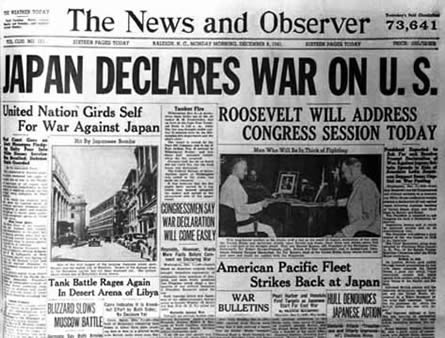 December 8, 1941The U.S. Declares War on Japan
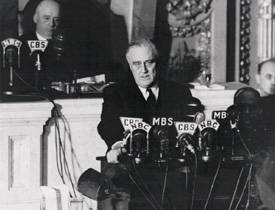 The following day, 
	Congress declared 
	war on Japan. 

How did Roosevelt 
    describe the attack?

“A date which will live in infamy.”
FDR's Speech to Congress 
After Pearl Harbor (2:37)
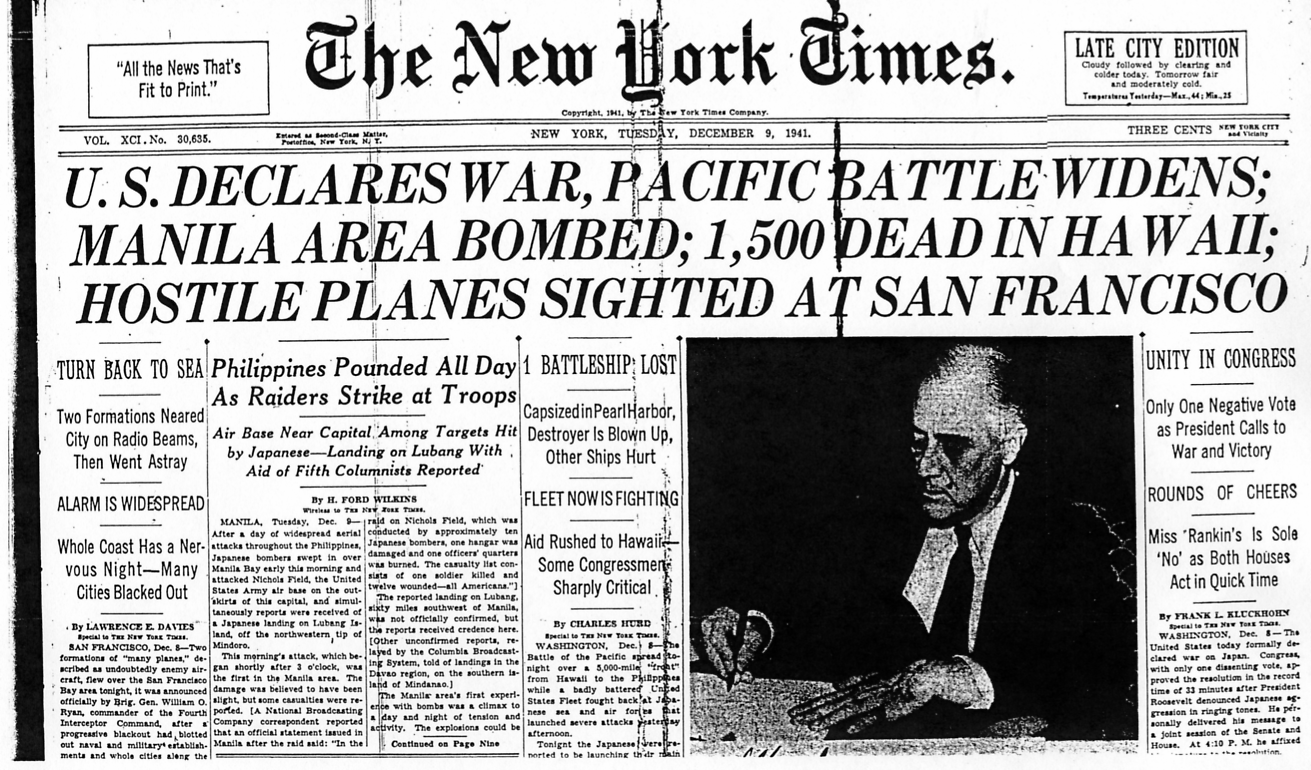 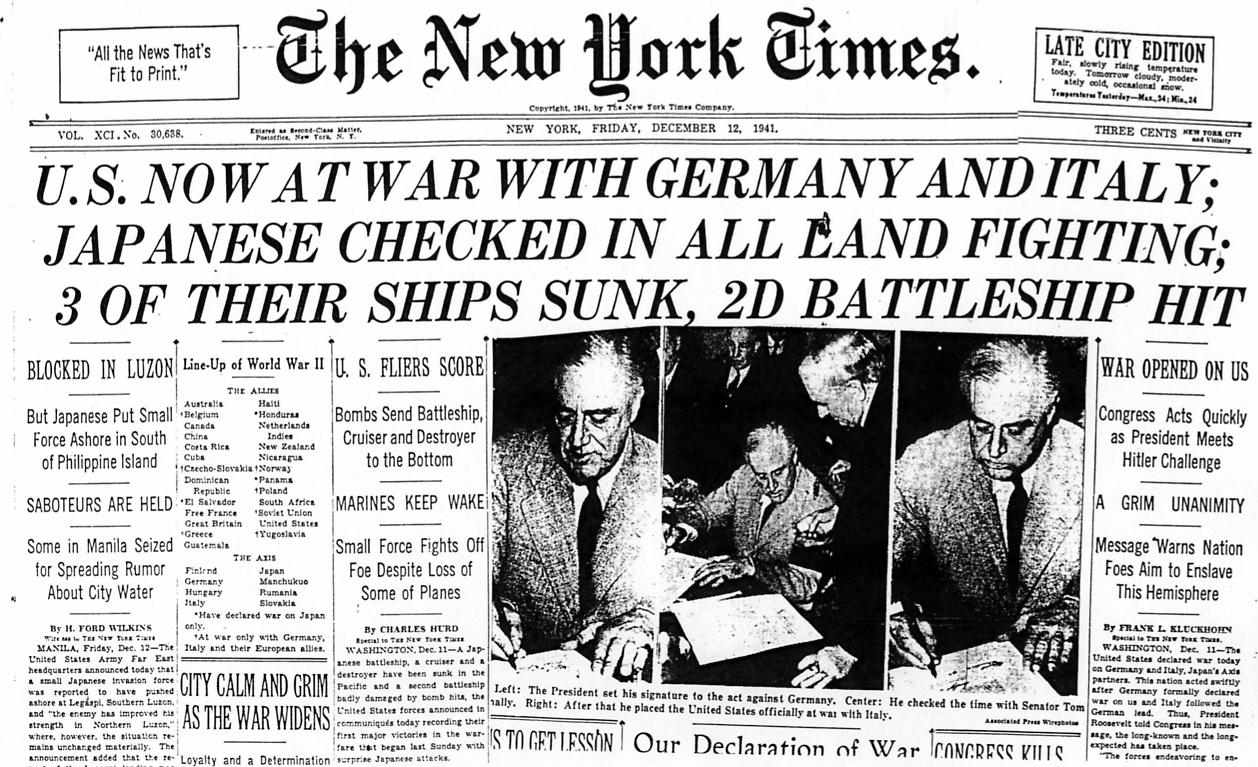 1941-1942Japanese Conquests in the Pacific
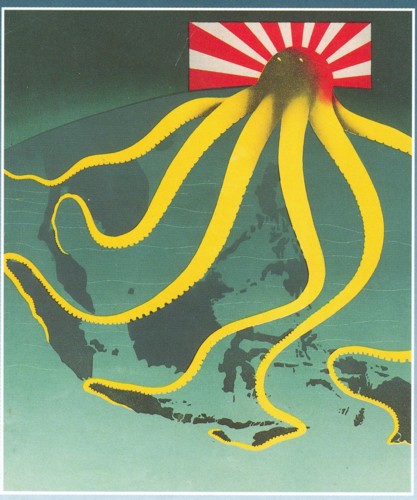 After Pearl Harbor, the
	Japanese conquered 
    these territories:
Guam (U.S.)
Wake (U.S.)
Philippines (U.S.)
Hong Kong (U.K.)
Singapore (U.K.)
Malaysia (U.K.)
Dutch East Indies
Burma (U.K.)
French Indochina
Thailand
The Philippines Fall to Japan, 1942
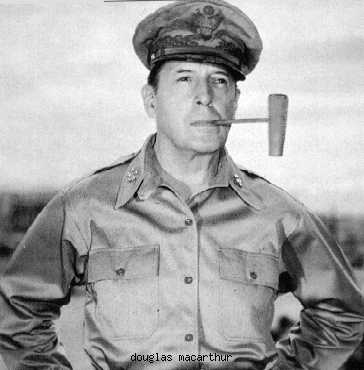 Gen. Douglas MacArthur 
	forced to evacuate the 
	Philippines, leaving most
	of his army behind. 

Famous vow made to the
    people of the Philippines?

	“I Shall Return”
Gen. Douglas MacArthur
May, 1942U.S. Forces in the Philippines Surrender
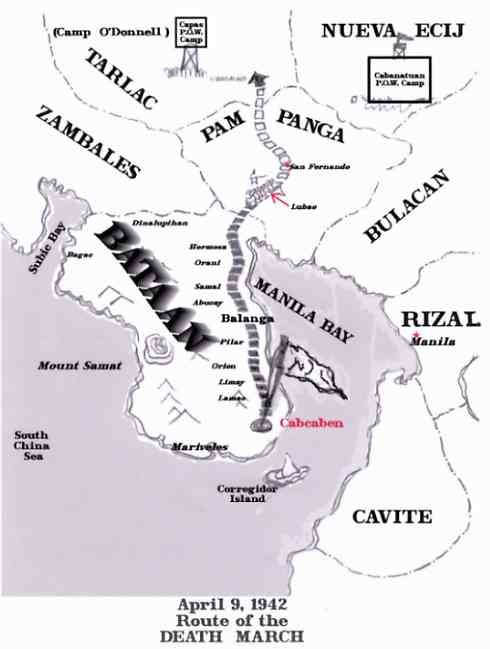 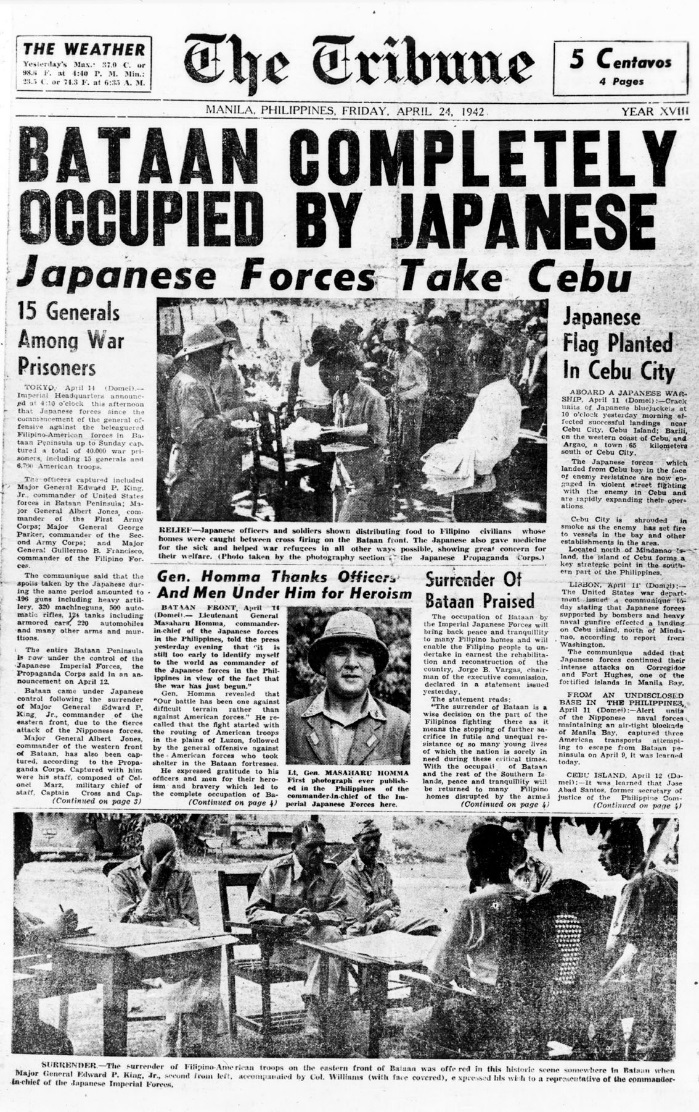 Bataan Death March
Forced 80 mile march of 
   76,000 American and
   Filipino POWs

Not  given food, water,
    or medical care.

Physical abuse common.
   Stragglers killed.

Thousands of POWs
    died (650 Americans).
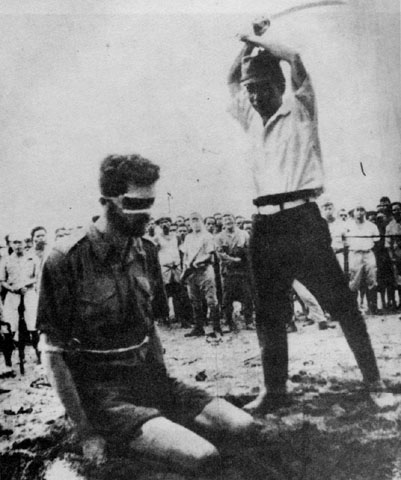 Bataan Death March
Bataan Death March
They were beaten, and they were starved as they marched. Those who fell were bayoneted. Some of those who fell were beheaded by Japanese officers who were practicing with their samurai swords from horseback. The Japanese culture at that time reflected the view that any warrior who surrendered had no honor; thus was not to be treated like a human being. Thus they were not committing crimes against human beings.[...] The Japanese soldiers at that time [...] felt they were dealing with subhumans and animals."[8]
Bataan Death March
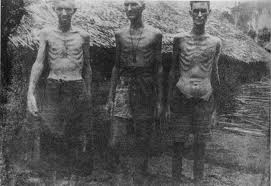 1942The Japanese Empire at its Peak
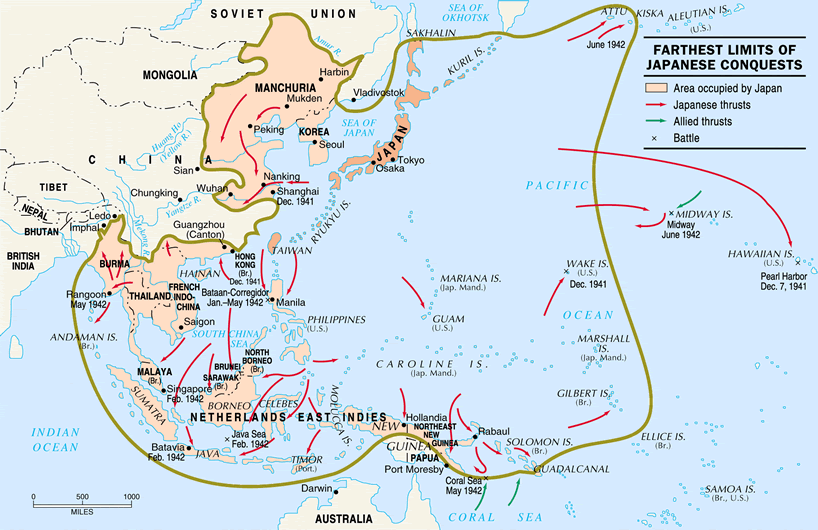 Domination of Axis Powers
1942
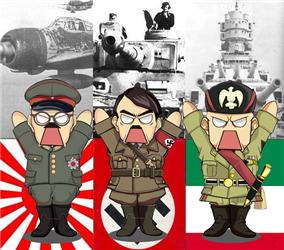 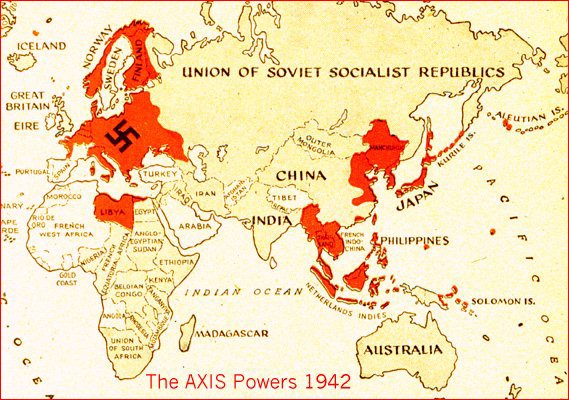 Think 
geo-
politically!
  
What’s your 
strategy going 
to be
for defeating 
Nazi Germany?
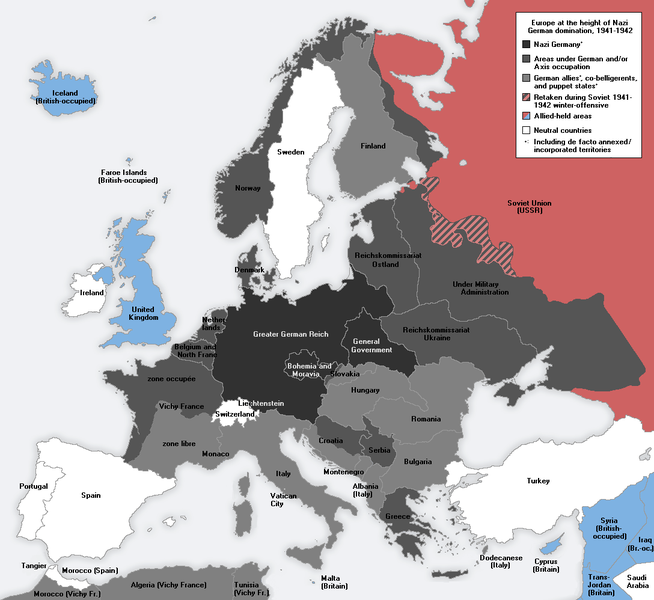 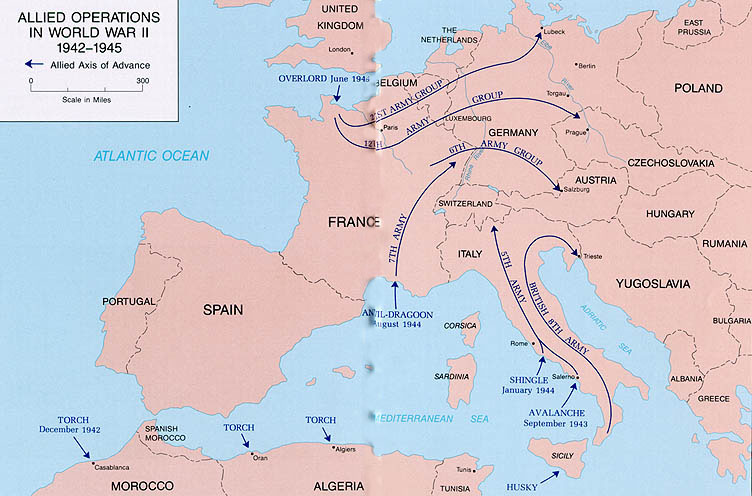 Think 
geo-
politically!

What’s 
your 
strategy 
going to 
be
for 
defeating 
Japan?
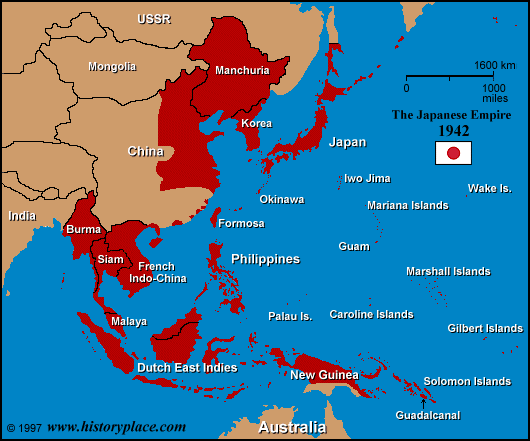 The U.S. Strikes Back in the Pacific
1942
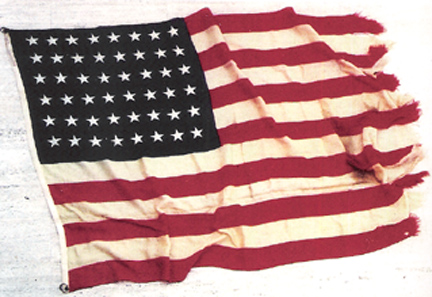 April, 1942First U.S. Bombing of Tokyo
US bombing of Tokyo and
    other Japanese cities

B-25 bombers commanded
	by Col. Jimmy Doolittle.

Took off from aircraft carrier
	(U.S.S. Hornet)

 Did minor damage, but huge 
    boost for US morale – showed
    Japan was vulnerable.
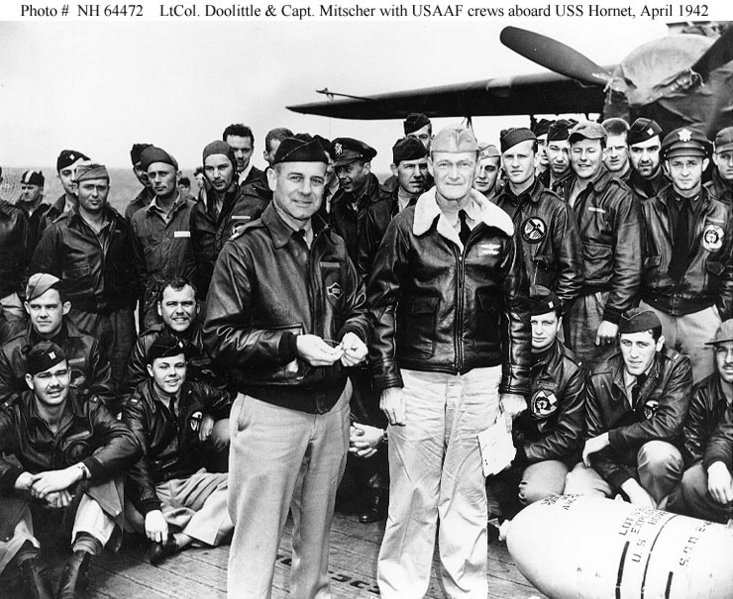 “Doolittle’s Raiders”
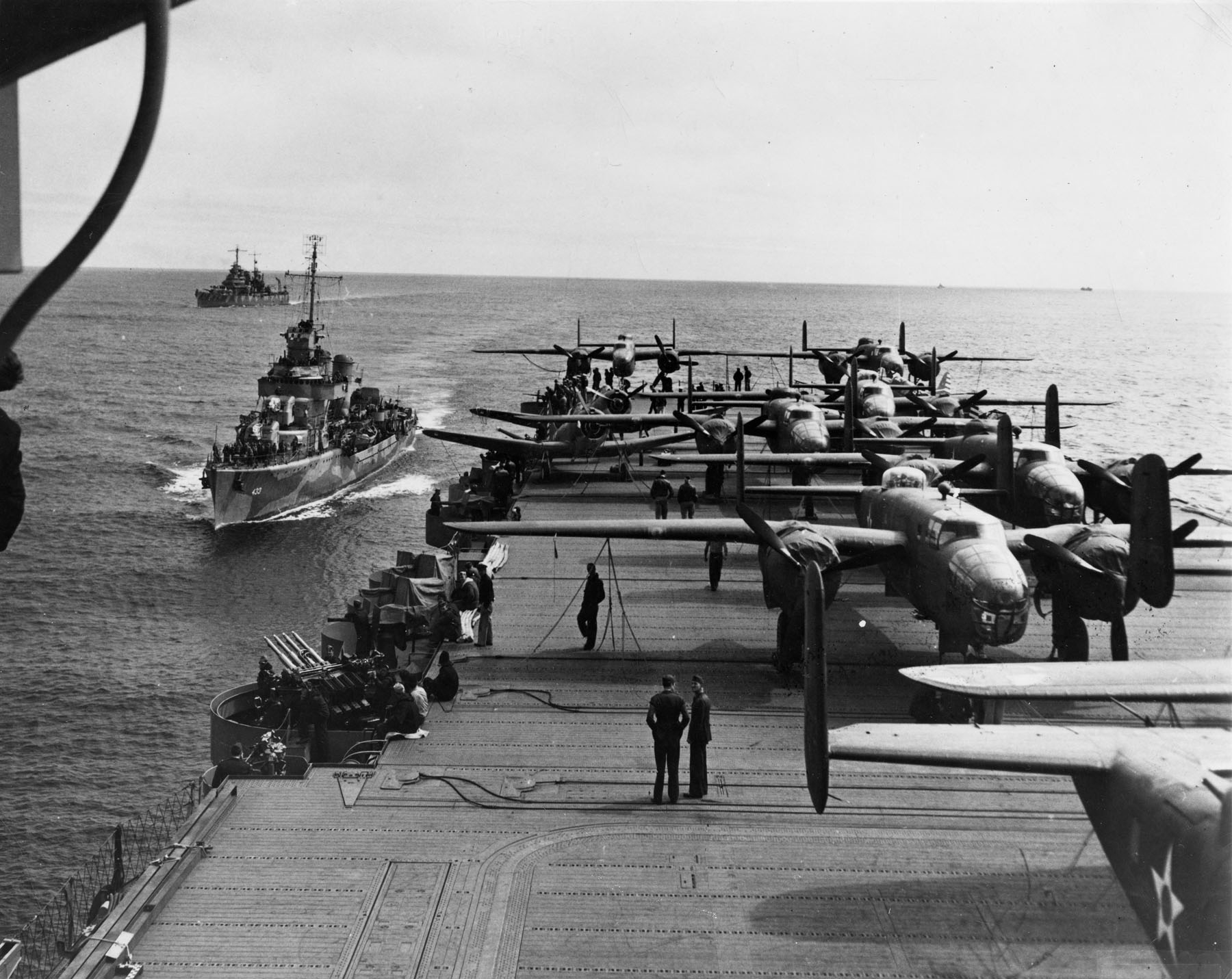 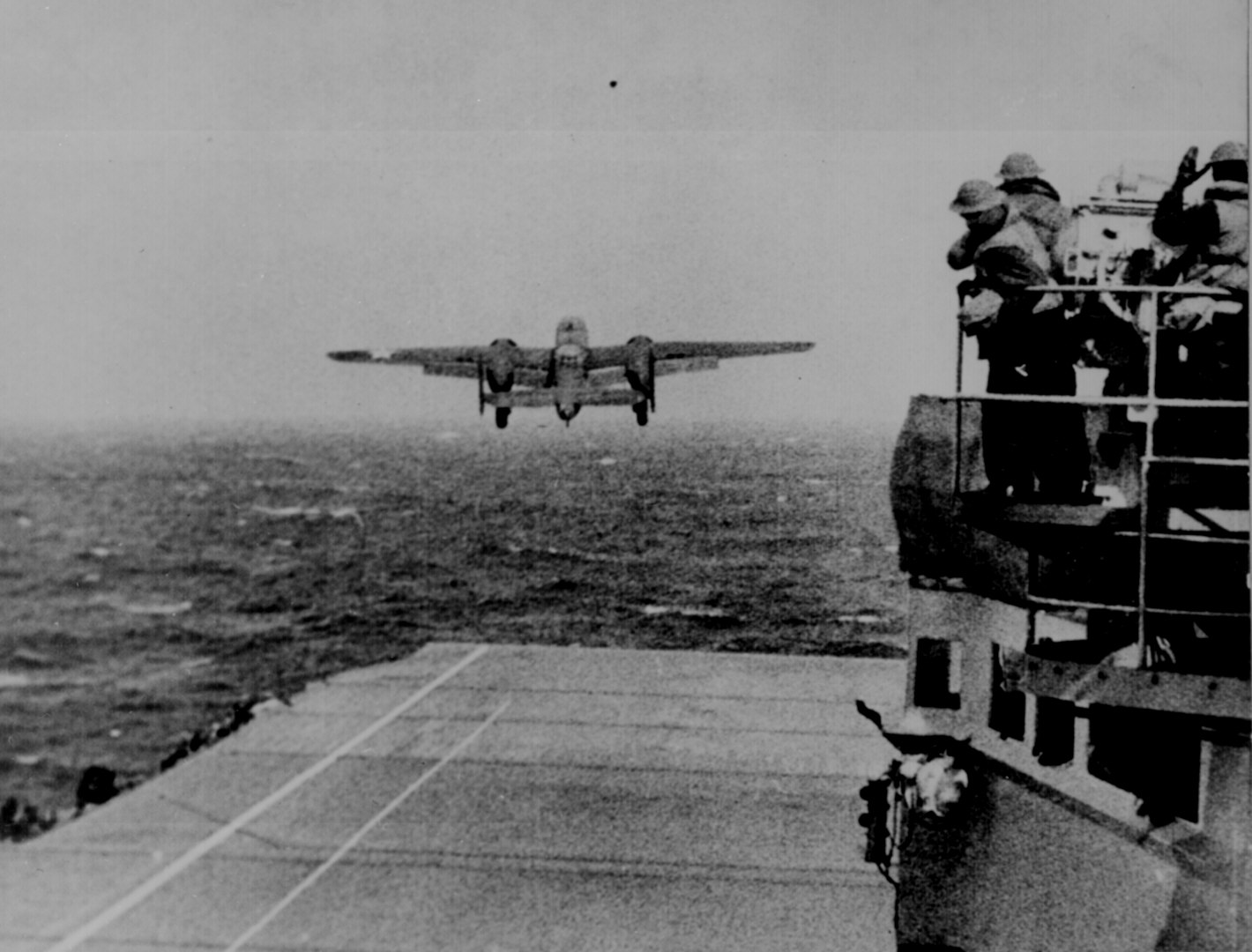 May, 1942Battle of the Coral Sea
Naval battle fought entirely
	with planes from aircraft
	carriers.

Battle was a draw (US lost 
	more ships) but it stopped 
	Japanese expansion 
	South towards Australia.
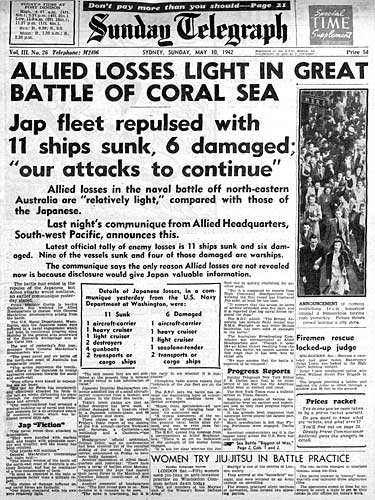 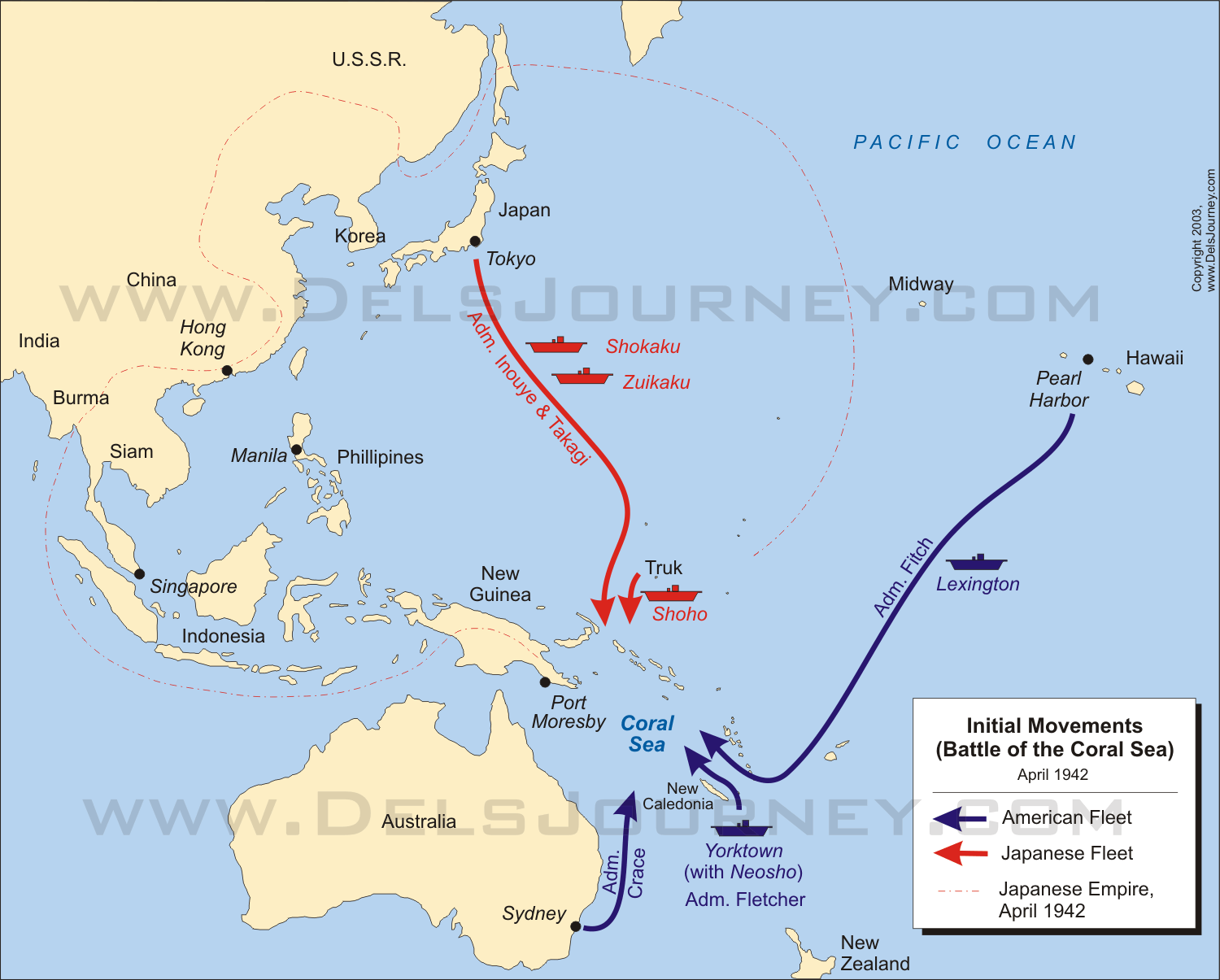 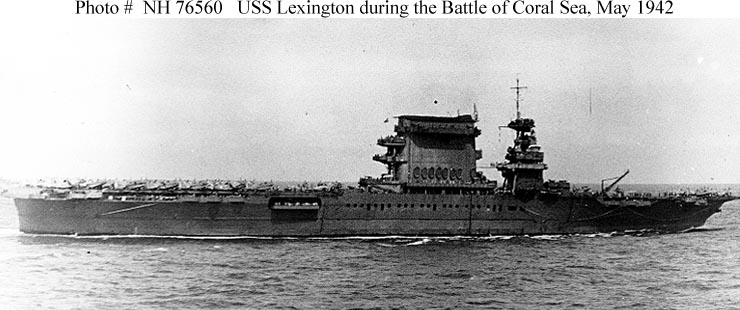 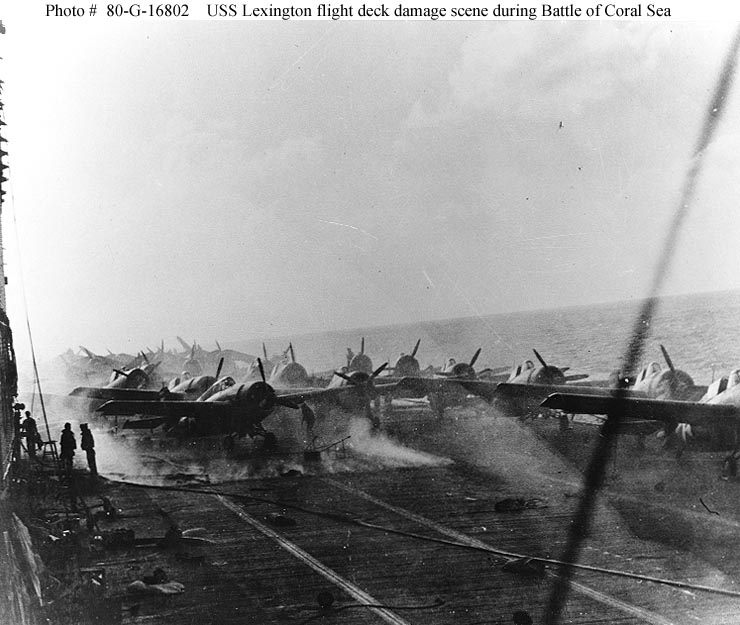 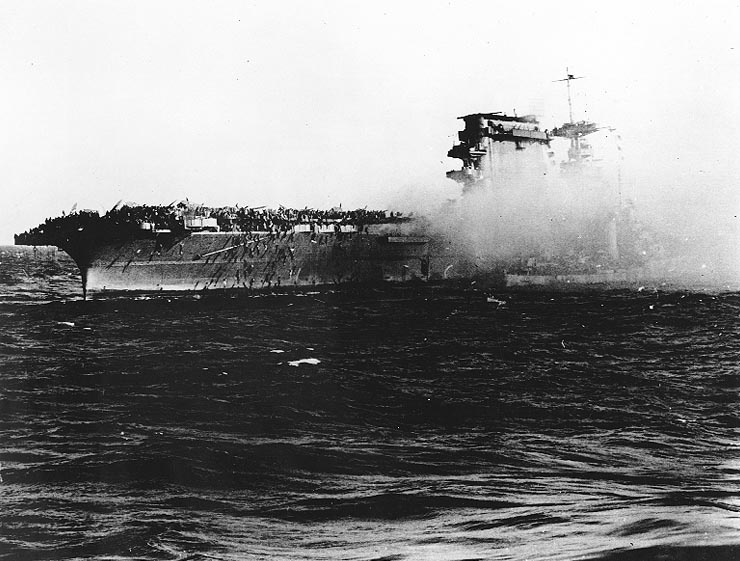 U.S.S. Lexington being abandoned before it sunk
June, 1942Battle of Midway
Surprise U.S. attack on Japanese 
	fleet of 200 ships heading to 
	Midway Island.

Four Japanese aircraft carriers
	sunk and 332 planes destroyed.

Why a turning point?
   Japanese navy would never 
   recover from this defeat.
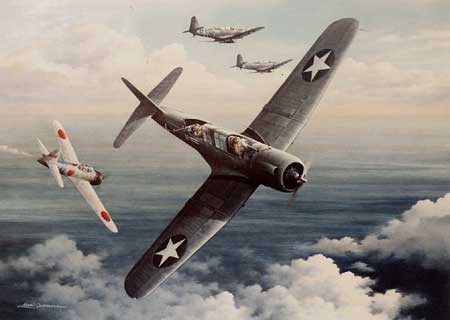 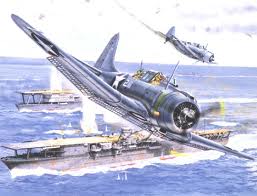 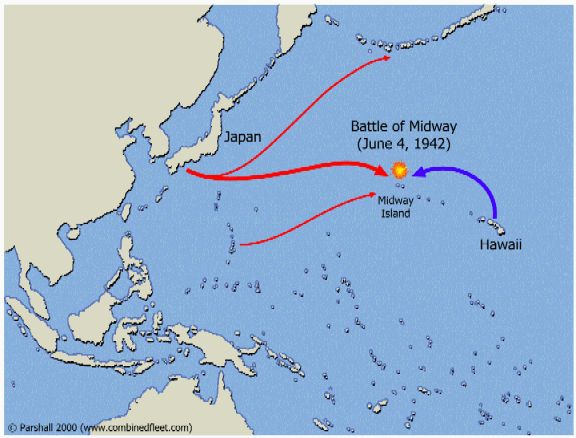 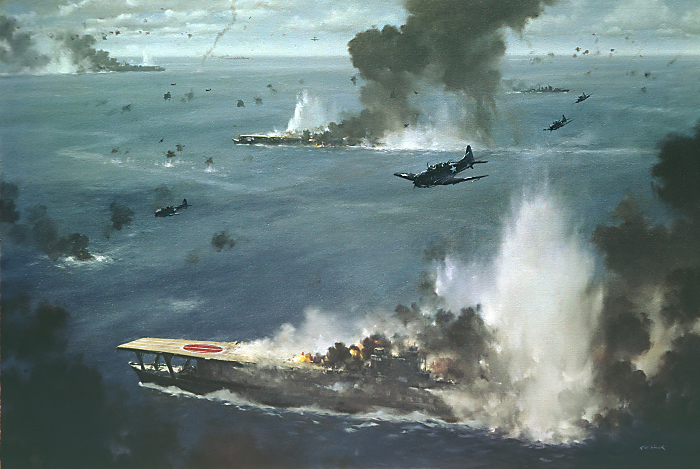 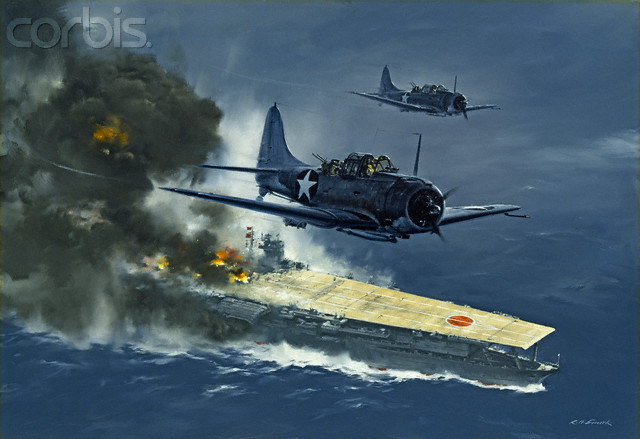 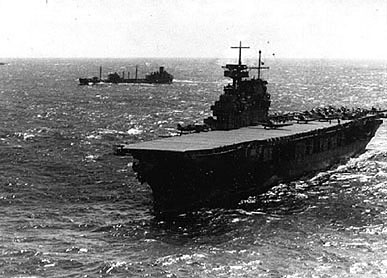 U.S.S. Yorktown
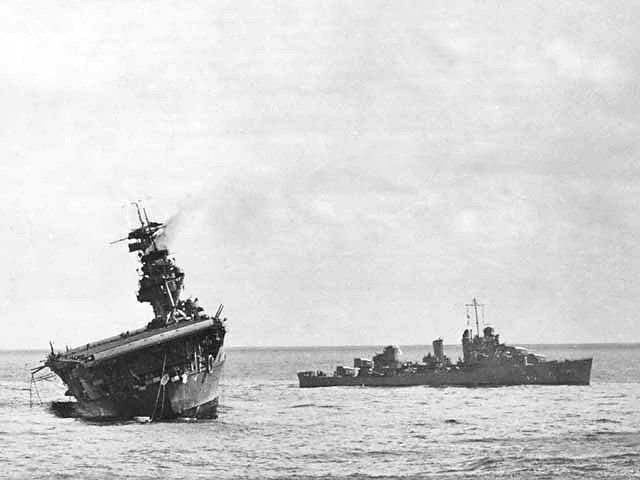 U.S.S. Yorktown sinking at Midway
USS Yorktown Discovered After 50 Years
Discovered in
   1998 by
   underwater
   explorer 
   Robert Ballard, 
   working with
   U.S. Navy.

More than three
    miles down.

Japanese carriers
    were not found.
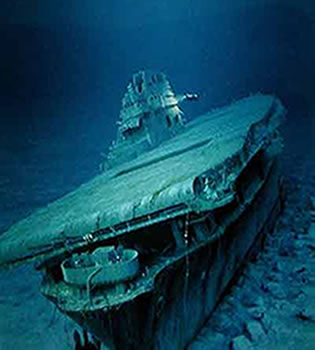 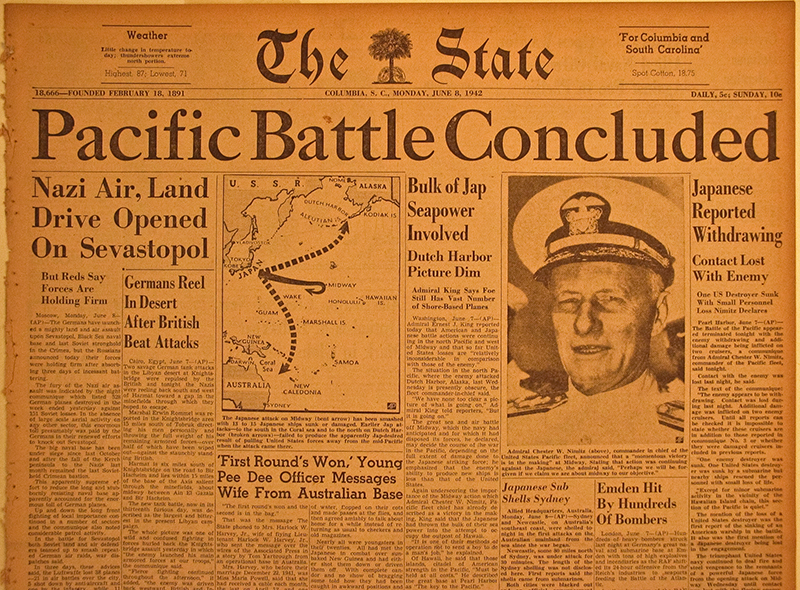 “Island-Hopping” Strategy
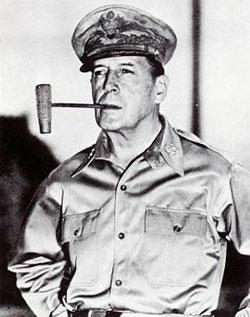 After victory at Midway, Allies
	went on the offensive against
	Japan.

U.S. adopts strategy of  “island 
	hopping” against the Japanese
	forces dug in on hundreds of
	islands across the Pacific.

    Explain this strategy.

Meant  jumping over Japanese
	strong points and seizing less
	fortified islands closer to Japan.
Douglas MacArthur
“Island-Hopping”
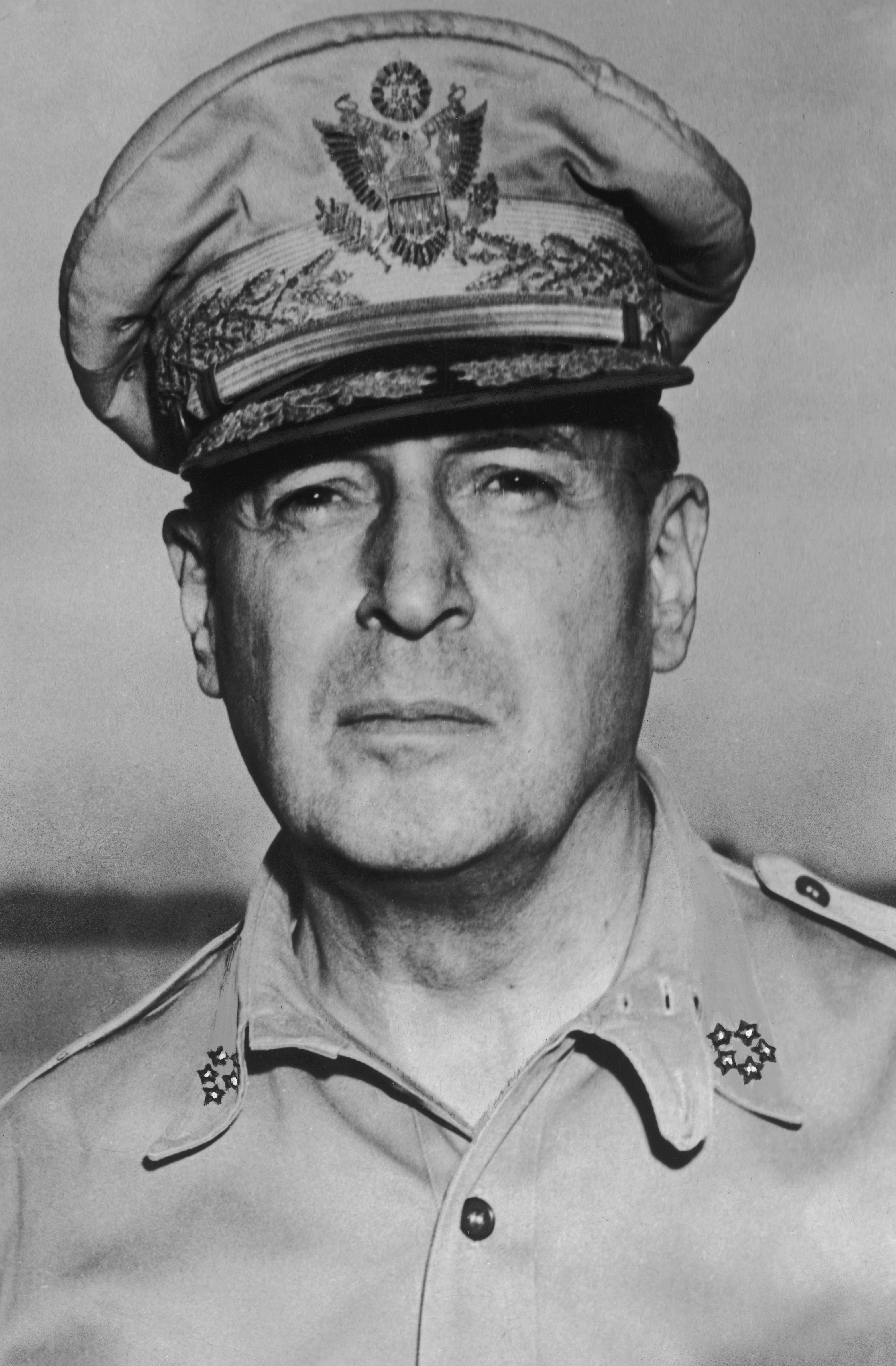 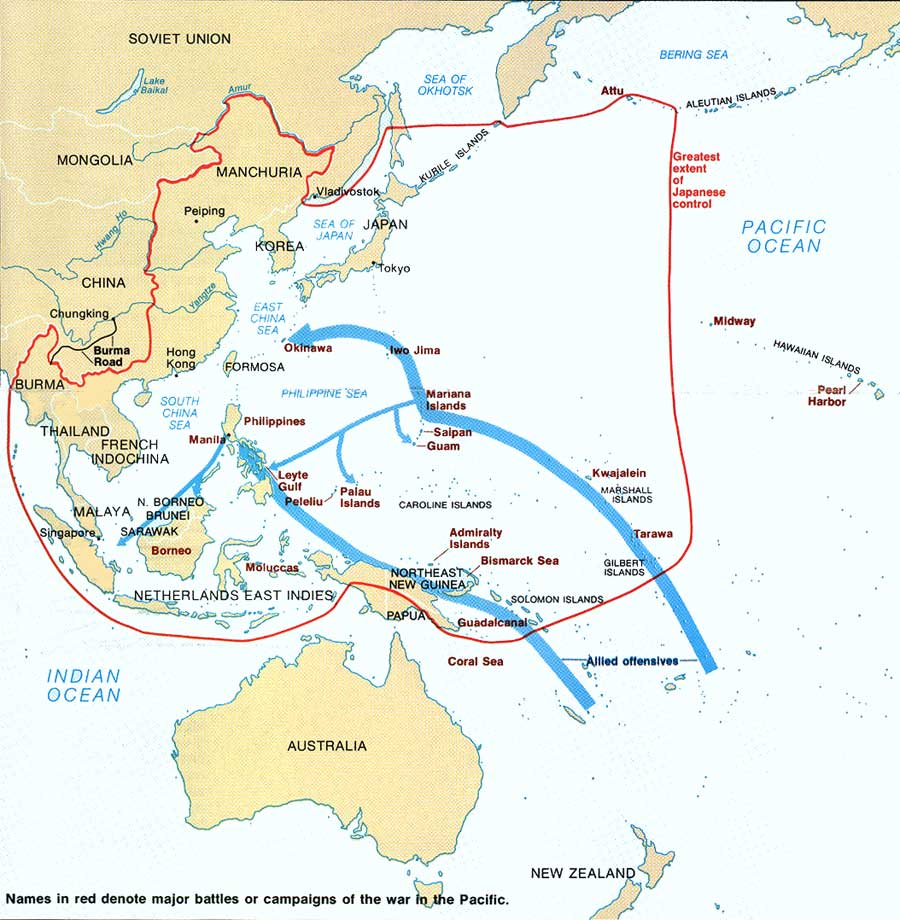 “Hit ‘em where they ain’t, let ‘em die on the vine” 
-Gen. Douglas MacArthur
Aug, 1942 – Feb. 1943Battle of Guadalcanal
U.S. Marines launched surprise
	invasion of this island in the
   Solomon Islands. 

Battle lasted six months.

Japanese lose 23,000 of 36,000
	troops before abandoning the
	“island of death.”

Why is this battle a milestone?
    First time Allied forces took
    back territory from Japan.
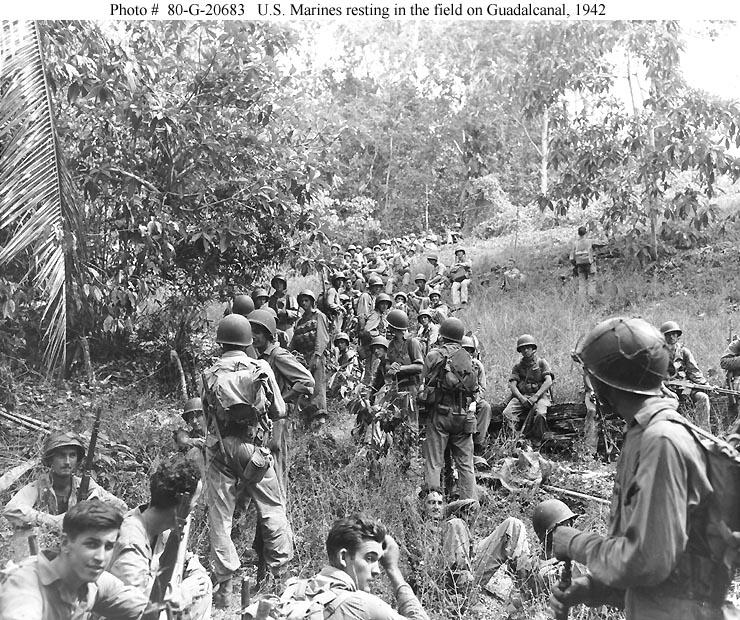 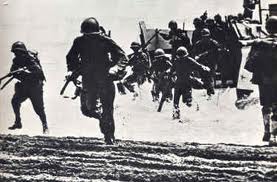 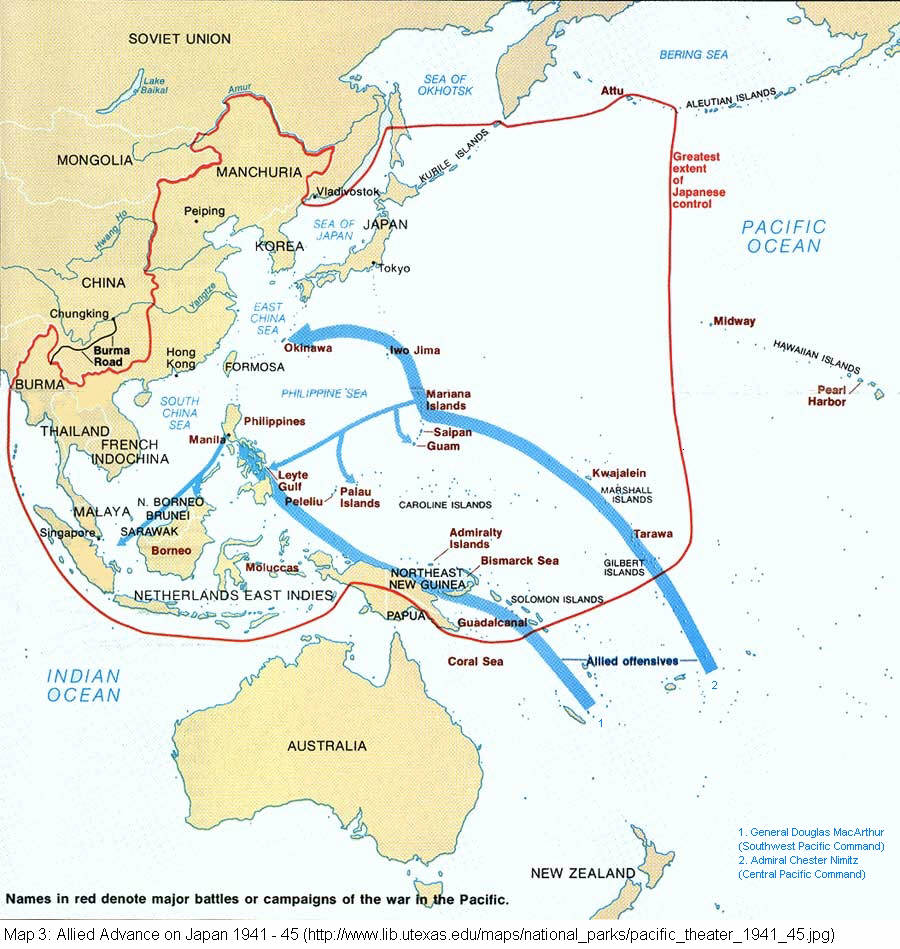 WWII Parts 1 & 2 Group Activity
Assignment 1 (10 pts.)
Using the maps provided show 
German Advances in WWII between 1939 -  1941 
(p 442)
Japanese & Allies in Asia and Pacific 1941-1945 
(p. 448)
Countries, cities, dates, color coded, key
Assignment 2 (10 pts.)
Choose one per group member
West
Dunkirk
Battle of Britain
East
Operation Barbarossa
Leningrad
Pacific
Midway
Guadalcanal
Share with Group